六年级上册
比的应用
WWW.PPT818.COM
情境导入
怎样分合理呢？说说你是怎样想的。
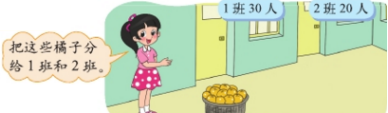 你从中能读出哪些数学信息？
本节目标
1．在解决实际问题的过程中，进一步体会比的意义。
2．会运用比的意义解决有关按比例分配的实际问题，提高解决问题的能力。
自主学习反馈
１、讨论：你认为比在生活中有哪些应用。
= 9
3
（小时）
24×
5+3
自主学习反馈
2、研究发现，8岁以上的儿童按5∶3安排一天的活动与睡眠的时间是最合理的。一天的睡眠时间应是多少小时？
答：一天的睡眠时间应是9小时。
探究新知
怎样分合理呢？说说你是怎样想的。
探究一：
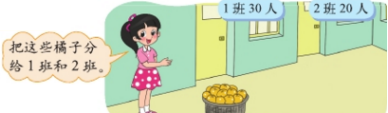 ①每班一半。
不合理
②按1班和2班人数的比来分比较合理，30:20就是3:2
探究新知
探究二：
这筐橘子按3:2应该怎样分？分一分。
利用表格的方法，分到不能分为止。
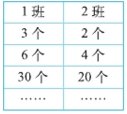 探究新知
探究三：
如果有140个橘子，按3:2又应该怎样分？
①列表的方法
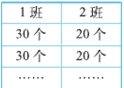 探究新知
探究三：
如果有140个橘子，按3:2又应该怎样分？
②画图的方法：
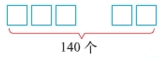 探究新知
探究三：
如果有140个橘子，按3:2又应该怎样分？
③先求共有几份。
3+2=5
140×      =84（个）
140×     =56（个）
答：一班分得84个，二班分得56个。
探究新知
探究三：
如果有140个橘子，按3:2又应该怎样分？
④用解方程的方法，
等量关系式是：3份（1班）+2份（2班）=140个
解：设每份橘子是x个，那么1班3x个，2班2x个。
3x+2x=140
   5x=140 
    X=28
3x=28×3=84
2x=28×2=56
答：一班分得84个，二班分得56个。
知识运用
1、淘气有巧克力440克，都用来调巧克力奶。他准备多少克奶？
①画图的方法：
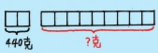 ②先求出1份是多少。先求出1份是多少。
440÷2=220（克）
奶：220×9=1980（克）
知识运用
2、笑笑有巧克力280克。也都用来调千克力奶，她能调制多少克巧克力奶？
①画图的方法：2份巧克力，能调出（2+9）份巧克力。
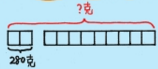 ②先求出1份是多少。先求出1份是多少。
280÷2=140（克）
巧克力奶：140×（2+9）=1540（克）
随堂检测
1、学校图书馆新进了450本图书，按4:5分给四年级和五年级，应该怎么分？分一分，并记录过程。
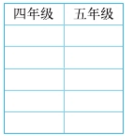 4
5
8
10
12
15
120
150
200
250
随堂检测
2、一座水库按2:3放养鲢鱼和鲤鱼，一共可以放养鱼苗2500围。其中鲢鱼和鲤鱼的鱼苗各应放养多少尾？
2+3=5
25000÷5×2=10000（尾）
答：鲢鱼的鱼苗各应放养10000尾。
25000÷5×3=15000（尾）
答：鲤鱼的鱼苗各应放养15000尾。
随堂检测
3、（1）成年人的身高与脚长的比一般是7:1，王叔叔身高是1.8米，他的脚长大约是多少？（结果保留两位小数）
1.8÷7×1=0.2571（米）=25.71（厘米）
答：他的脚长大约是25.71厘米。
随堂检测
（2）成年人血液的质量与体重之比大约是1:13，李叔叔的体重是65千克，他身体里的血液有多少千克？
65÷13×1=5（千克）
答：他身体里的血液有5千克。
随堂检测
4、六（1）班和六（2）班订《小年科学》的人数比是3:4，六（1）班有21人订，两个班一共有多少人订？
21÷3×(3+4)=49（人）
答：两个班一共有49人订。
随堂检测
5、一种喷洒庄稼的药水，农药和水质量比是1:150，现有3千克农药，需要加多少千克的水？
3×150=450（千克）
答：需要加450千克的水。
随堂检测
6、一块长方形的土地，周长是160米，长和宽的比是5:3，这块长方形土地的面积是多少平方米？
160÷2÷（5+3）×5=50（米）
160÷2÷（5+3）×3=30（米）
50×30=1500（平方米）
答：这块长方形土地的面积是1500平方米。
本课小结
比的应用
按一定的比例进行分配时，可以用列表的方法一点一点的分，分到不能分为止。
01
也可以按一定比例，画图来解答。
02
还可以先求出一份是多少，用算术和方程两种方法，再求出相应的份数是多少。
03
作业布置
1、课本76页7、8
2、预习课本第77、78页。

3、讨论：说说你所知道的比的有关知识。